KNJIŽEVNOST HRVATSKOG JEZIKA
Marija Pinjuh 
IX.a
1.Što je to književnost?
Pjesma s epitetima
Ukupnost svih napisanih djela
Opširnije književno djelo
2.Kako se zove stilsko izražajno sredstvo koje nastaje ponavljanjem samoglasnika?
Hiperbola
Asonanca
Aliteracija
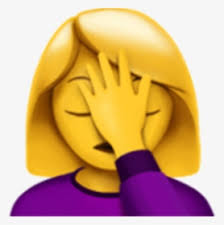 3.U književnosti razlikujemo 3 književna roda:
Lirik, epika, drama
Elipsa, stanka,  opkoračenje
Onomatopeja, personifikacija, kontrast
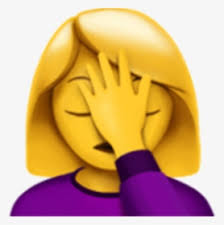 4.Pripovjedač ne može biti u…
Prvoj osobi
Drugoj osobi
Trećoj osobi
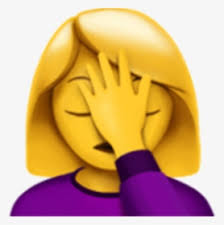 5.Vau, bum, tras, ciju, mee…u pitanju je:
Personifikacija
Onomatopeja
Metafora
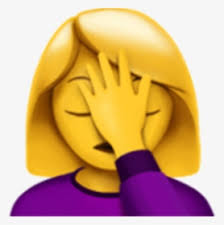 6.Kojom je vrstom rime pisana pjesma Antuna Gustava Matoša  “Utjeha kose”?
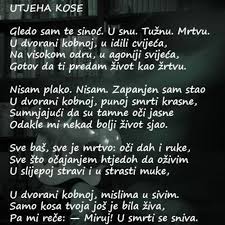 parnom
obgrljenom
križnom
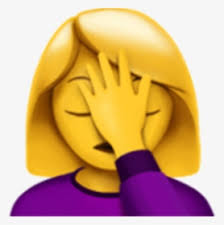 7.Tko je napisao hrvatsku himnu?
Ivan Mažuranić
Vladimir Nazor
Antun Mihanović
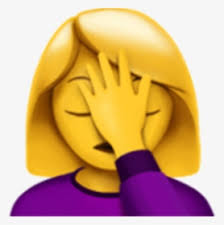 9.Čije su bile muke u grčkoj mitologiji?
Tantalove
Sizifove
Herkulove
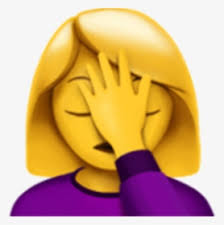 10.Tko je bila božica kućnog ognjišta?
Artemida
Hestija
Demetra
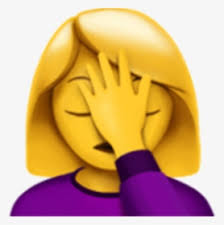 11.Kojoj vrsti lirske pjesme pripada pjesma “Oluja”?
Sonet
Balada
Himna
Haiku
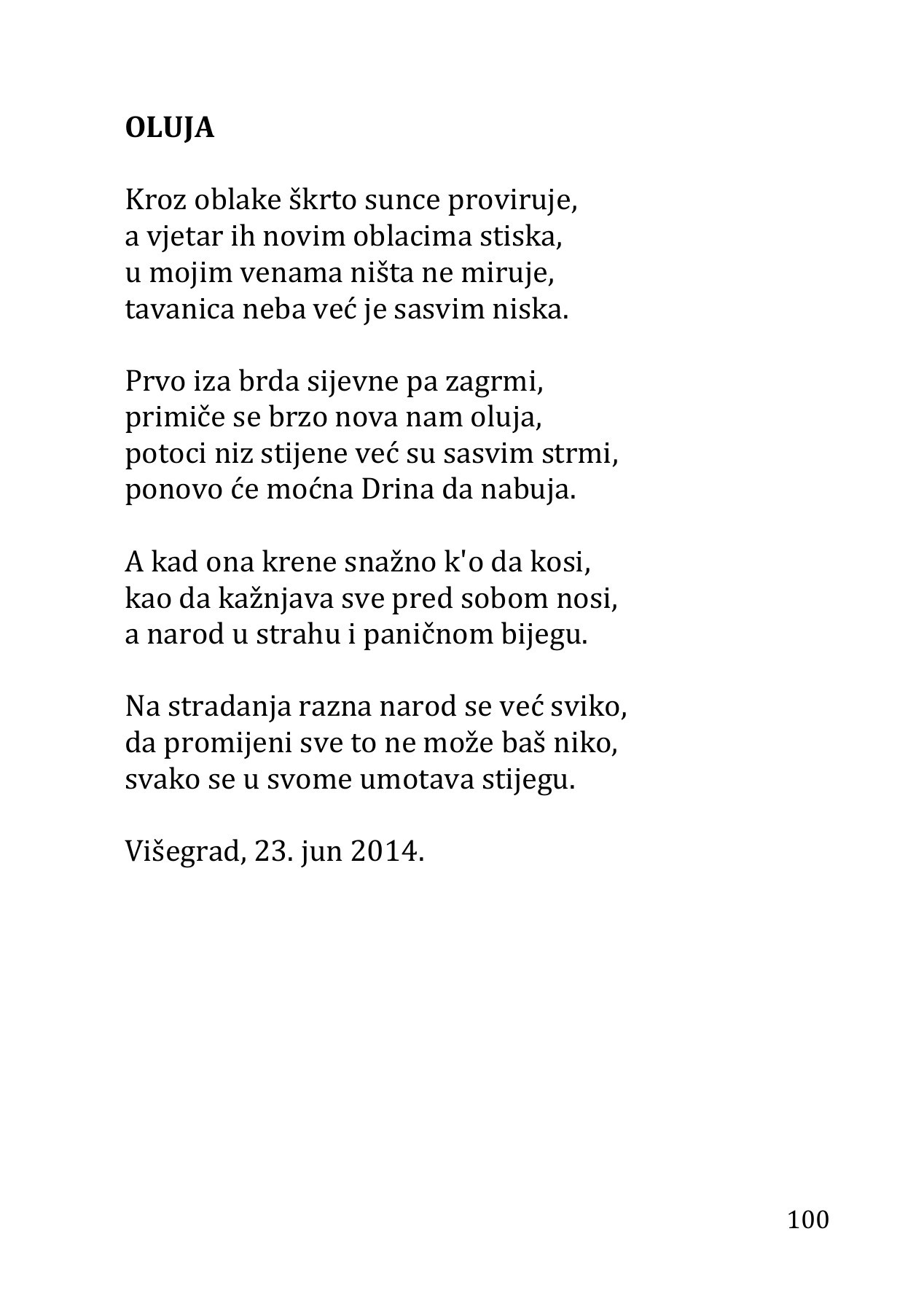 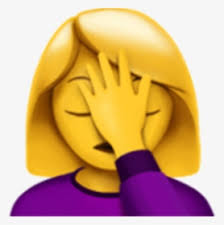 12.Koliko motiva ima u ovoj kitici?
Dva
Četiri
Jedan
Pet
Nijedan
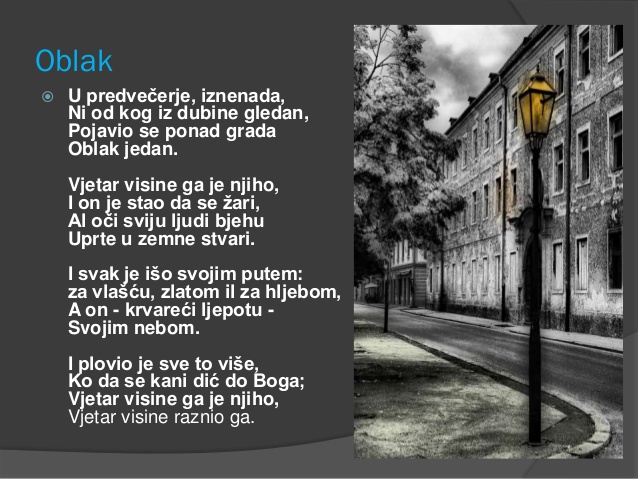 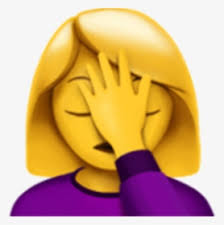 13.Roman je kraće prozno književno djelo.
Da
Ne
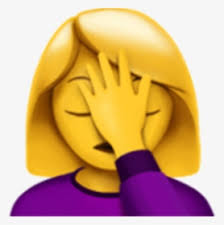 Hvala na pozornosti!